Glädje, gemenskap, respekt
Kassörmöte Timrå IBC
2022-11-07
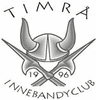 Välkomna
Ni är en viktig del av föreningens verksamhet!

Stort tack för era insatser!
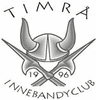 Styrelse
Styrelse vald vid årsmöte som hölls den 21 juni.Vi träffas en gång i månaden
Jerker Jäder – ordförande
Victoria Brundin – vice ordförande
Charlotte Bergfors – kassör
Kristofer Engstrand – sekreterare
Pär Gustafsson – ledamot
Tony Edlund – sportchef
Stephanie Mitrovic – (adj) ledamot
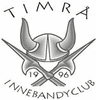 Säsongen 2022/2023
Ekonomi
Ekonomisk status

Föreningen revideras av auktoriserad revisor – krav för elitlicens

Föreningen har valt Revidacta till revisionsbolag

Lagens kassor är delar av föreningens ekonomi och kan komma att granskas
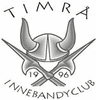 Säsongen 2022/2023
Ekonomi
Vi vill därför att lagkassörerna bokför så att räkenskaperna går att följa och att det tydligt framgår vad de olika kontohändelserna avser.Förslagsvis görs detta i en Excel-fil
T ex
Intäkt försäljning
Intäkt jobb
Intäkt
Kostnad cupavgift
Kostnad kläder
Kostnad kioskinköp
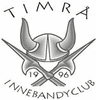 Säsongen 2022/2023
Exempel
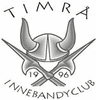 Säsongen 2022/2023
Ekonomi

Nytt för denna säsong:Bokföring för maj-dec 2022 kommer att ske i januari 2023
Pärmar med underlag och bokföring skall lämnas in till Jerker eller Charlotte senast den 7 maj för att möjliggöra revision i god tid innan årsmötet 2023
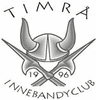 Säsongen 2022/2023
Gireringar
Gireringar kan inte göras från lagkonton

För större gireringar, kontakta Charlotte Bergfors i god tid
Sänd kopia på underlag till Charlotte
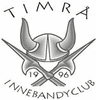 Nummerserier fakturering lag
Övriga lag enligt samma princip (år, kön, 000 – år, kön, 999)
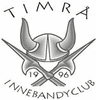 Nummerserier fakturering lag
Använd dessa nummerserier när ni sänder ut fakturor (för utförda arbeten, till sponsorer, etc.) Då är det enklare för föreningskassören att rikta pengarna till rätt lagkonto.Fullständig lista finns på hemsidan.
Övriga lag enligt samma princip (år, kön, 000 – år, kön, 999)
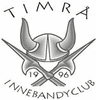 Exempel på faktura
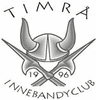 Dokument på laget.se
Mallar
Mallar för ekonomi finns på föreningens hemsida 
Huvudsidan (Timrå IBC, överst)
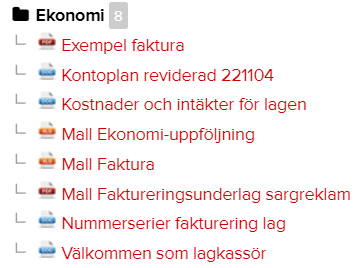 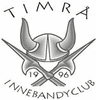 Digitala lagkassan – smarta digitala lösningar för ekonomiskt hållbara föreningar
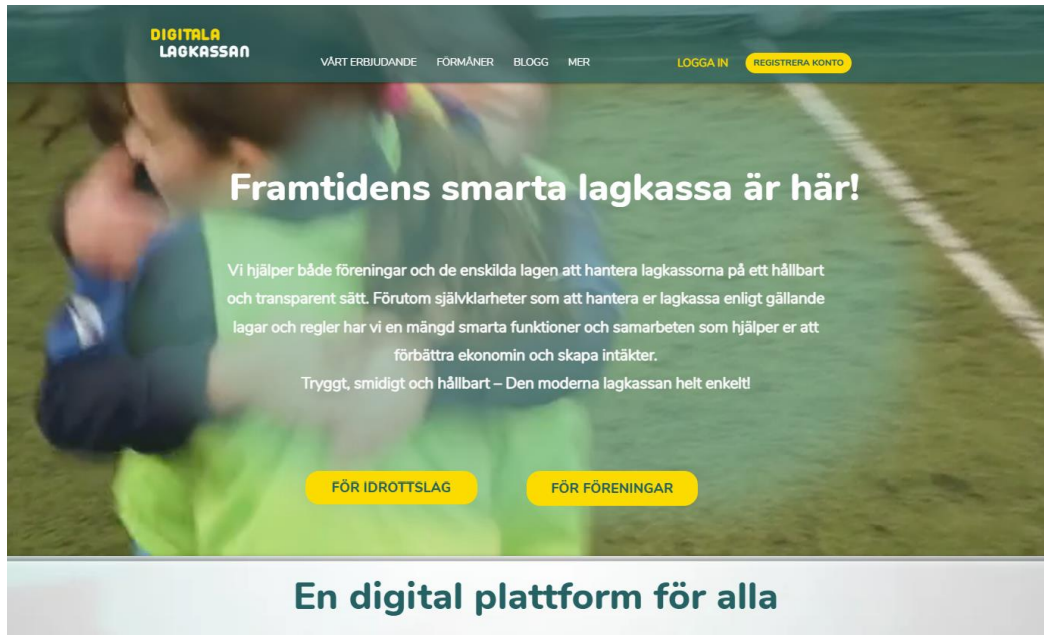 Digitala lagkassan
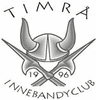 Digitala lagkassan
Grundpaket
Ingen fast avgift
Kostnaden är 2% (exkl. moms) per insättning, dock minst 2 kr. (2,5% inkl. moms)
Alla utbetalningar är avgiftsfria
Interna överföringar inom föreningen är avgiftsfria
Förvaring samt swish, betalkortsavgift o s v är inkluderat i de 2%
Insättning av nuvarande lagkassor är kostnadsfri
Ingen bindningstid eller kostnad för att avsluta och föra över lagkassorna
Premium
99 kr/månad (tillgång till specialanpassad redovisningsfil SIE-4* samt i framtiden domarkvitton och faktureringsfunktion)* SIE = Standardiserat filformat för att kunna överföra redovisningsdata mellan olika program oavsett systemleverantör
Fördelar
Smidigt
Transparent
Swish ingår
Nackdelar
Byte av bank
Både förening och lag tappar intäkter2,5% av föreningens rörelseintäkter föregående verksamhetsår: Ca. 39000 krBankkostnader föregående verksamhetsår: 1550 kr
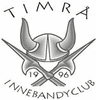 Säsongen 2022/2023
Skatteverket
Föreningen är inte registrerad som arbetsgivare
Får betala ut idrottsersättningar under 24 150 kr per idrottsutövare under 2022 utan att betala arbetsgivaravgifter eller dra skatt
Traktamenten, bilersättningar och andra kostnadsersättningar som idrottsutövaren får göra avdrag för ska inte räknas in i beloppet
Belopp på 100 kr eller mer i lön eller ersättning under ett år ska föreningen lämna in kontrolluppgift på. (Ersättningar som inte är underlag för socialavgifter)
Handkassor
Hur ser det ut?
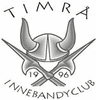 Medlemsavgifter verksamhetsåret 2022/2023
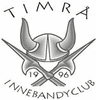 Licensieringsavgifterverksamhetsåret 2022/2023
Grön (till och med 9 år) – 70 kr
Blå (10 – 12 år) – 120 kr
Röd (13 – 15 år) – 170 kr
Svart/lila (16 år) (Exkl. SSL*) – 340 kr
Guld (16 år) (spel på högsta nationella nivå) – 440 kr

* SSL = Svenska Superligan
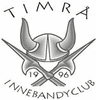 Säsongen 2022/2023
Övriga frågor
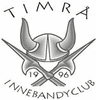